Kent Estates Partnership: An Overview
Content ….
Partnership background  
Funding streams
Projects we support
2
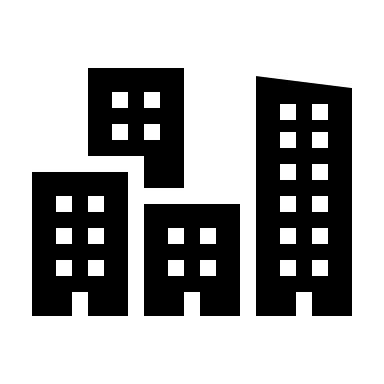 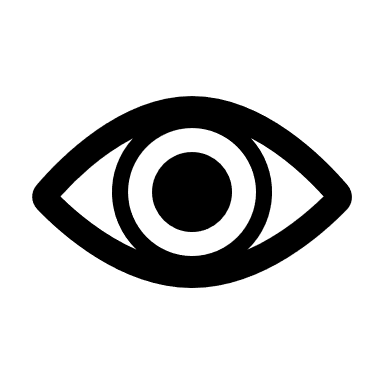 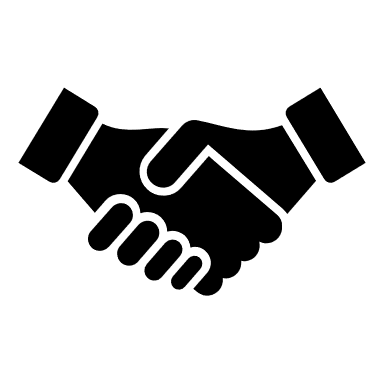 1. About KEP
EST.
Vision
Partners
In 2016 to take forward Kent’s One Public Estate Phase 4 bid.
“An integrated, flexible and affordable Public Estate”
Central Gov
Local Gov 
NHS 
Blue Light Services 
HE/FE Sector
3
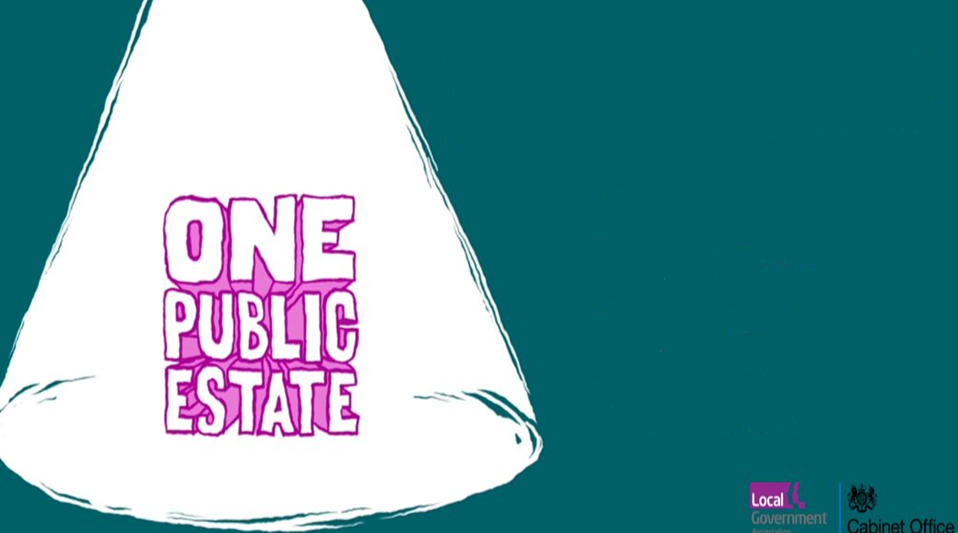 4
One Public Estate
95% of councils participate in scheme
Objective: Housing, Jobs, more integrated services, reduced running costs & capital receipts
£37m in funding distributed in rounds 4-6
KEP successful in rounds 4 & 6, securing £618,000 in revenue grant funding
2.1. Funding
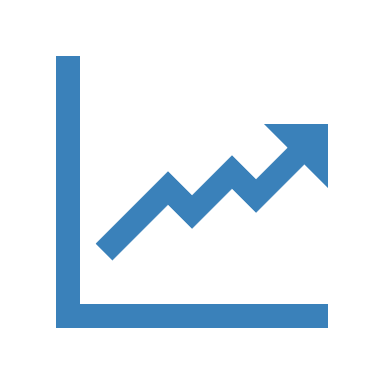 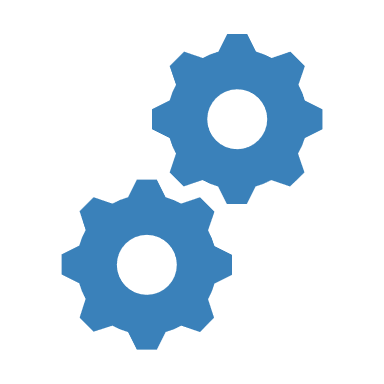 5
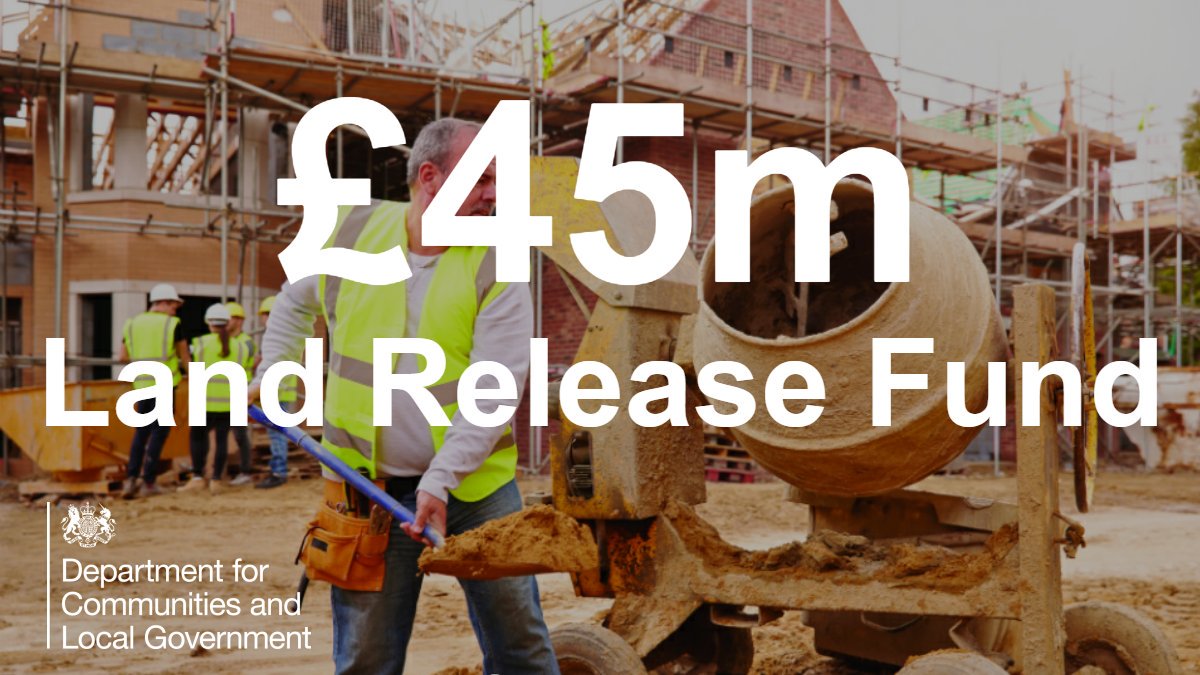 6
Land Release Fund
£45 million fund 
Specifically targeted at schemes that release local authority owned land for housing before 2020 
Innovative models of delivery prioritised 
KEP successfully secured £658,000 capital grant funding in the first funding round to support an MBC project
2.2. Funding
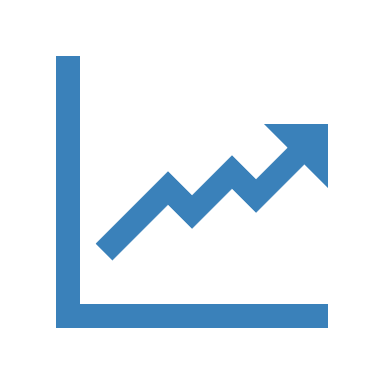 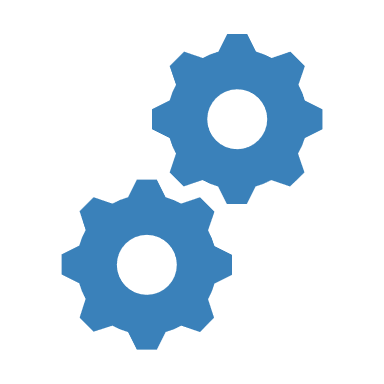 7
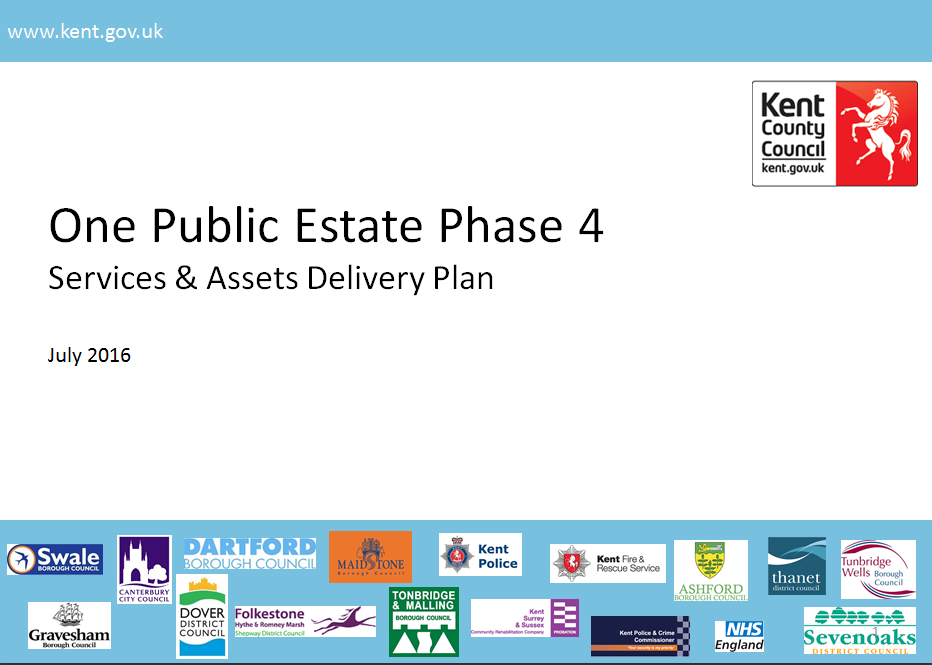 3.1. KEP Supported Projects: OPE Phase 4
8
Dover Discovery Centre
Ebbsfleet Grove Road
Maidstone East Civic Quarter
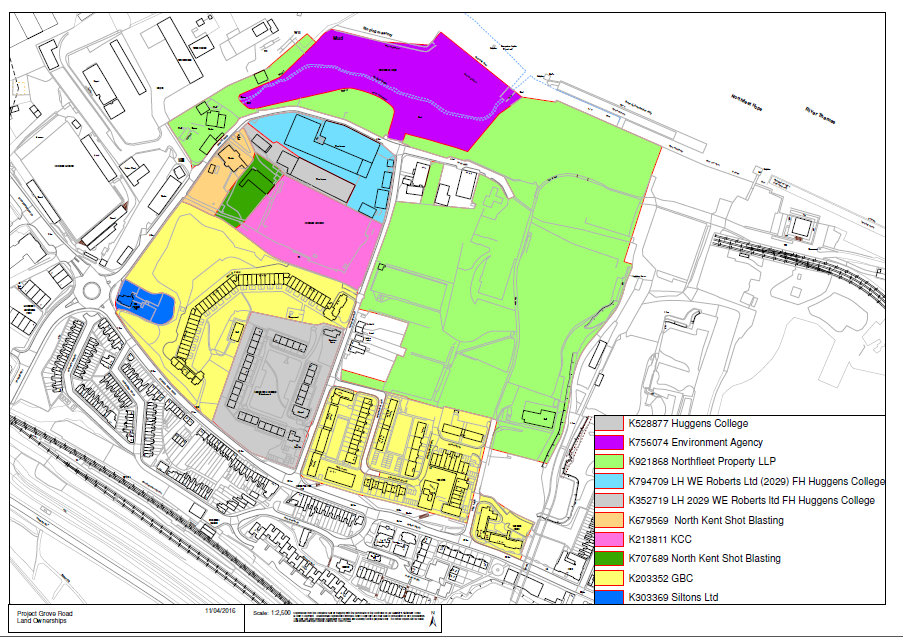 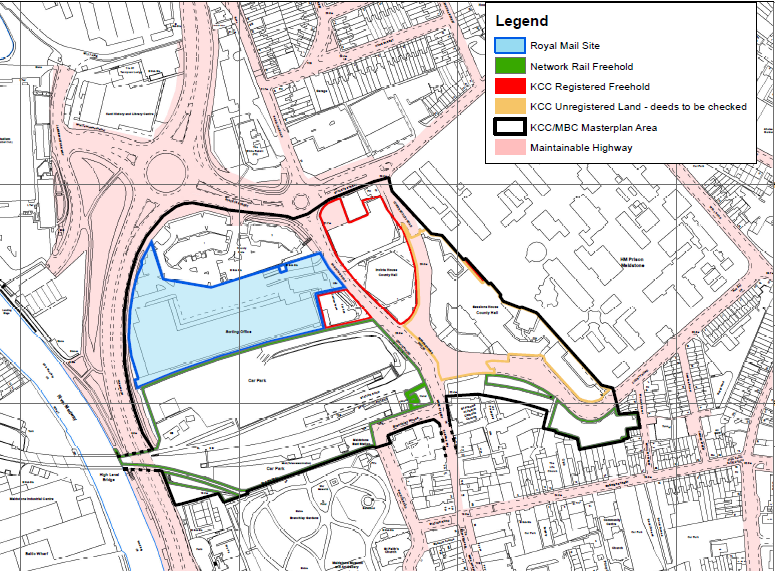 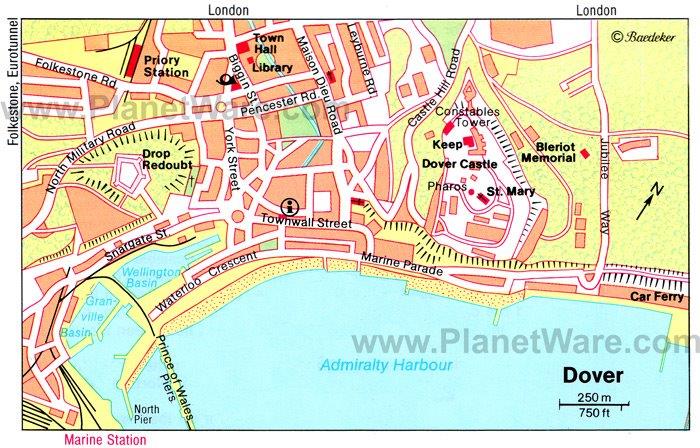 9
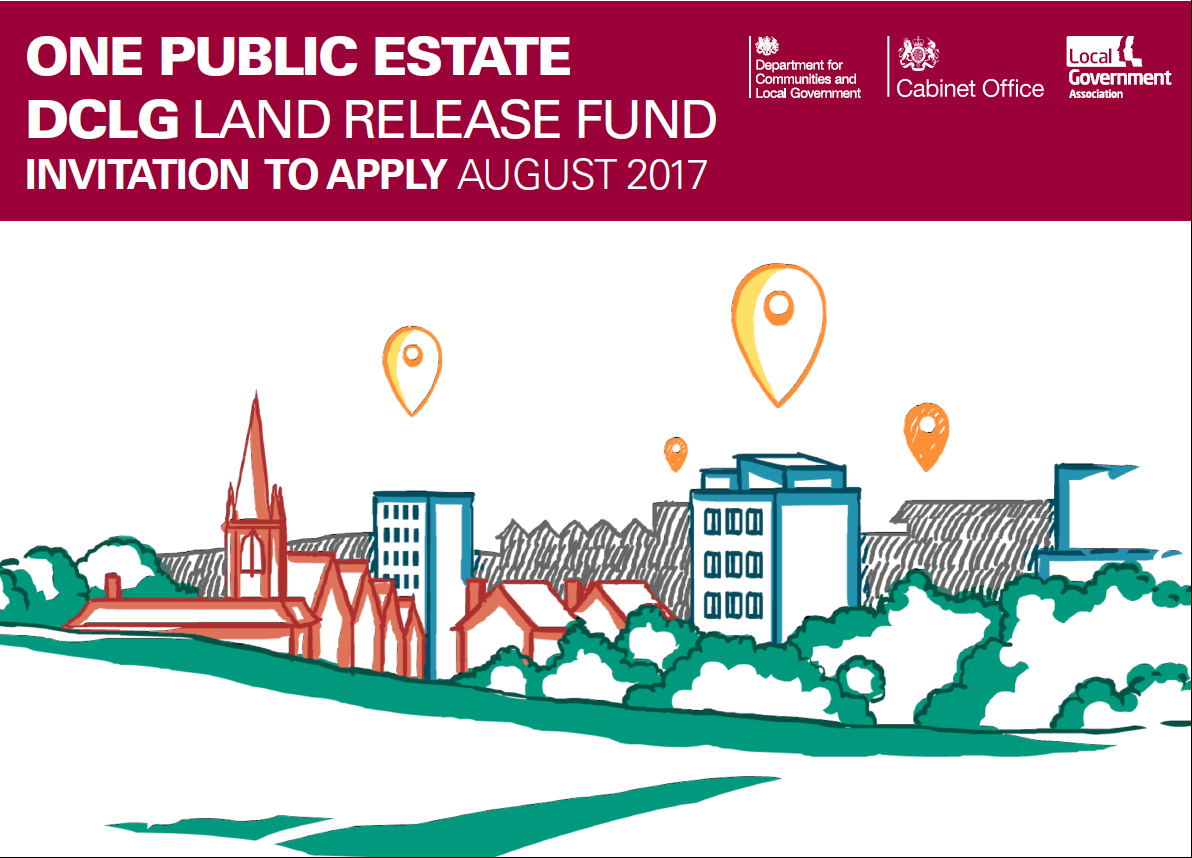 3.2. KEP Supported Projects: OPE Phase 6
10
Dartford Town Centre
Sittingbourne Civic Quarter
West Kent Partnership
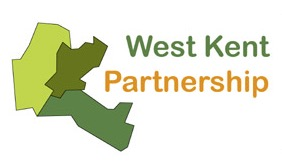 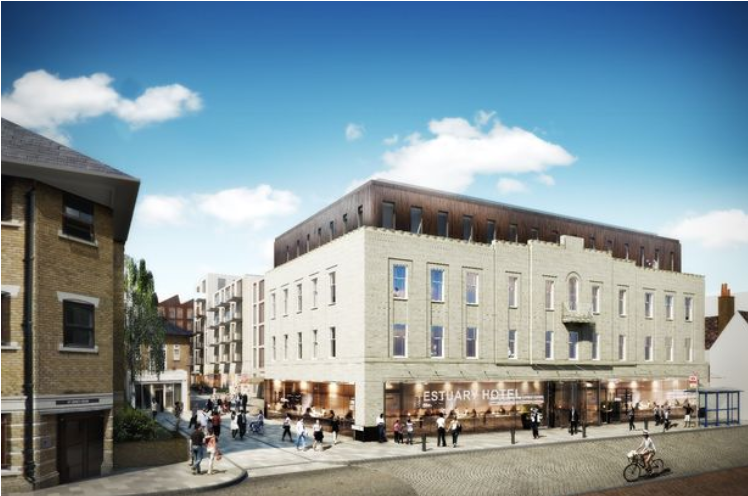 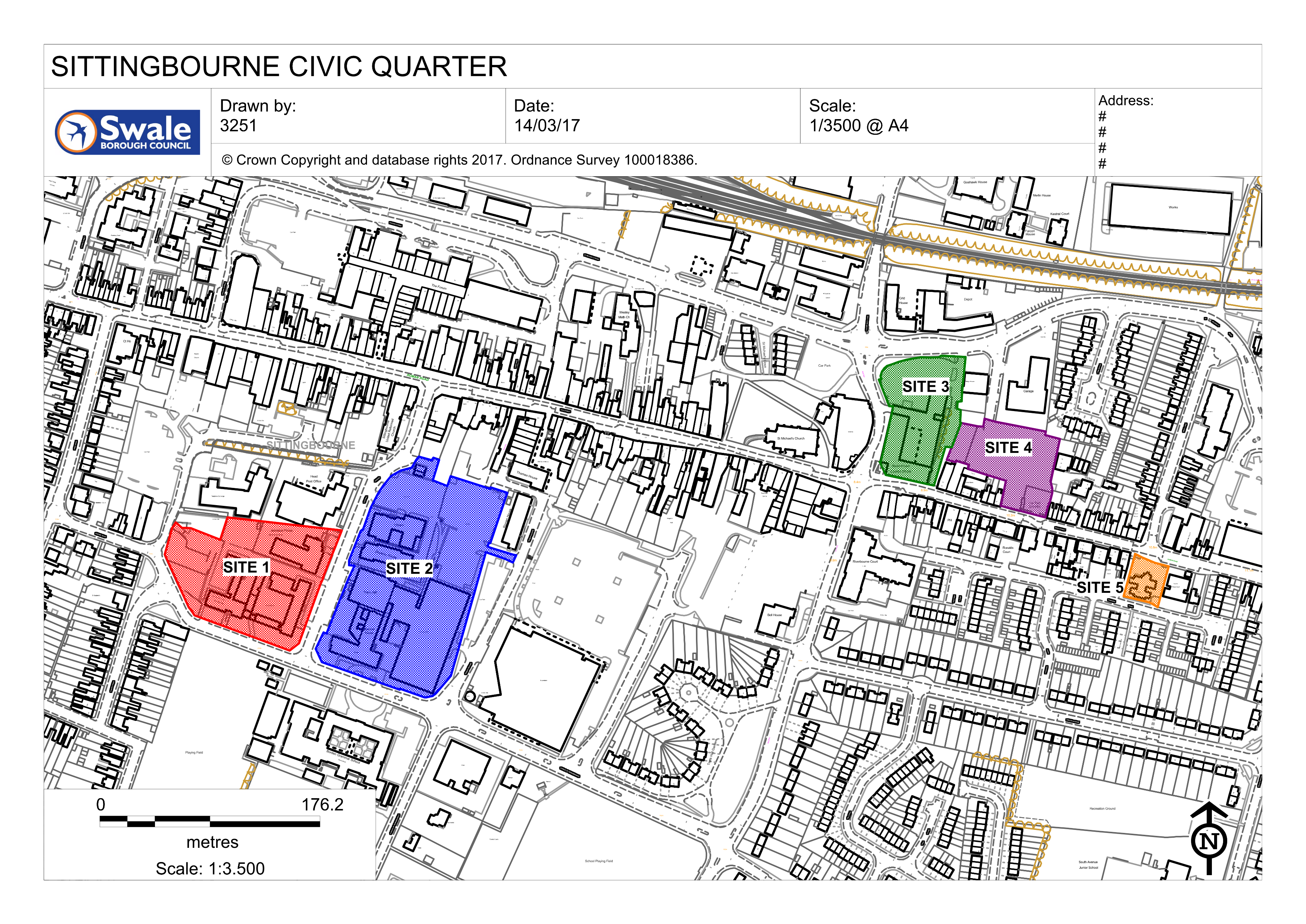 11
Brunswick St & Union St
3.3. KEP Supported Projects: Land Release Fund
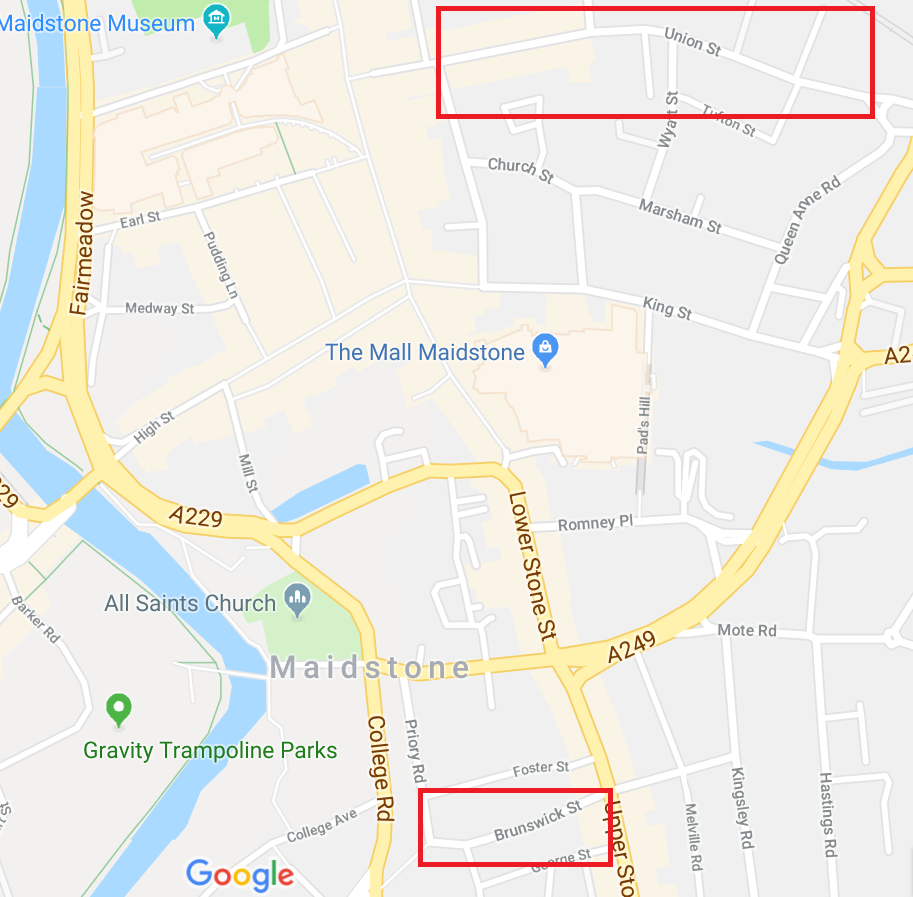 12
Email:

Kentestatespartnership@kent.gov.uk

Or Visit:

www.kentestatespartnership.com
For More Information please……
13